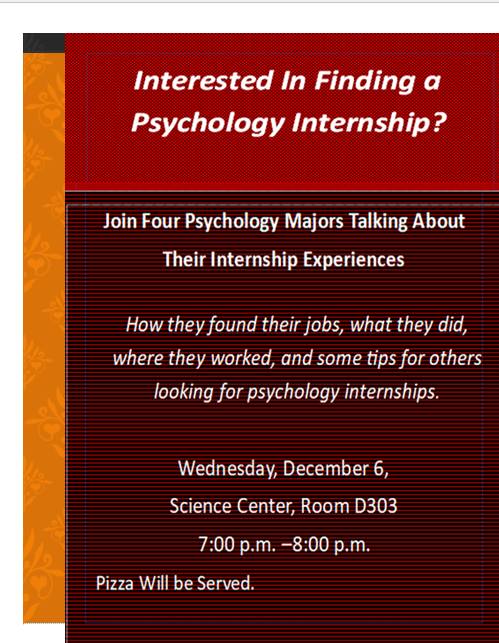 Multiple Regression
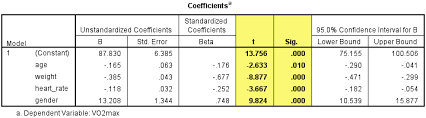 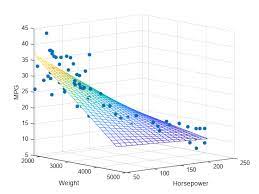 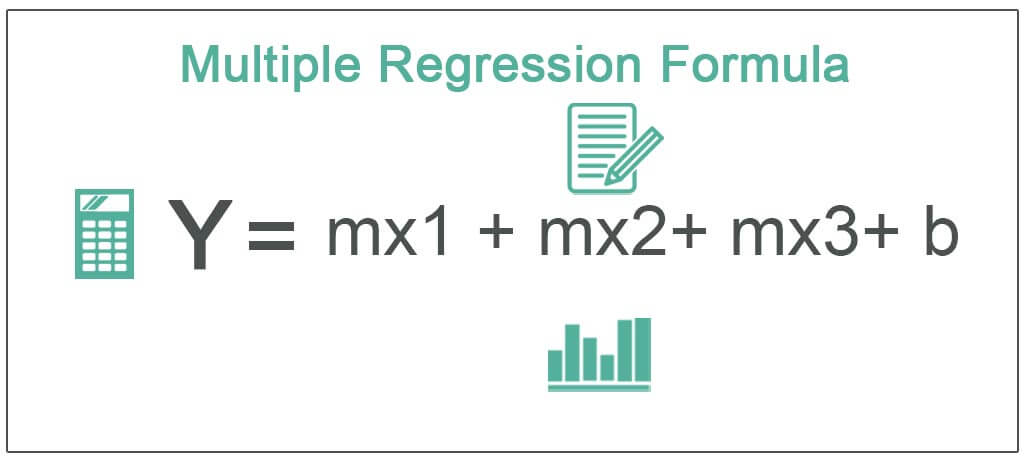 The RunDown
The world is a complex place.  Our behavior is multiply determined, so simple regression models are often insufficient to do the job.  
For example, performance in this class is probably related to:
Comfort with math
Experience with statistics

How in the H-E-	      are we going to deal with that?

The answer obviously is multiple regression!!! 
Multiple regression allows us to simultaneously fit linear regression lines in n dimensions.  (multi-variable calculus)
Put more simply MR allows us to assess the predictive value of multiple predictor (X) variables simultaneously.
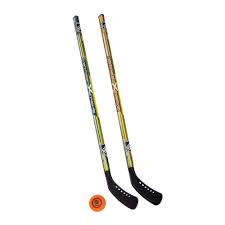 The RunDown
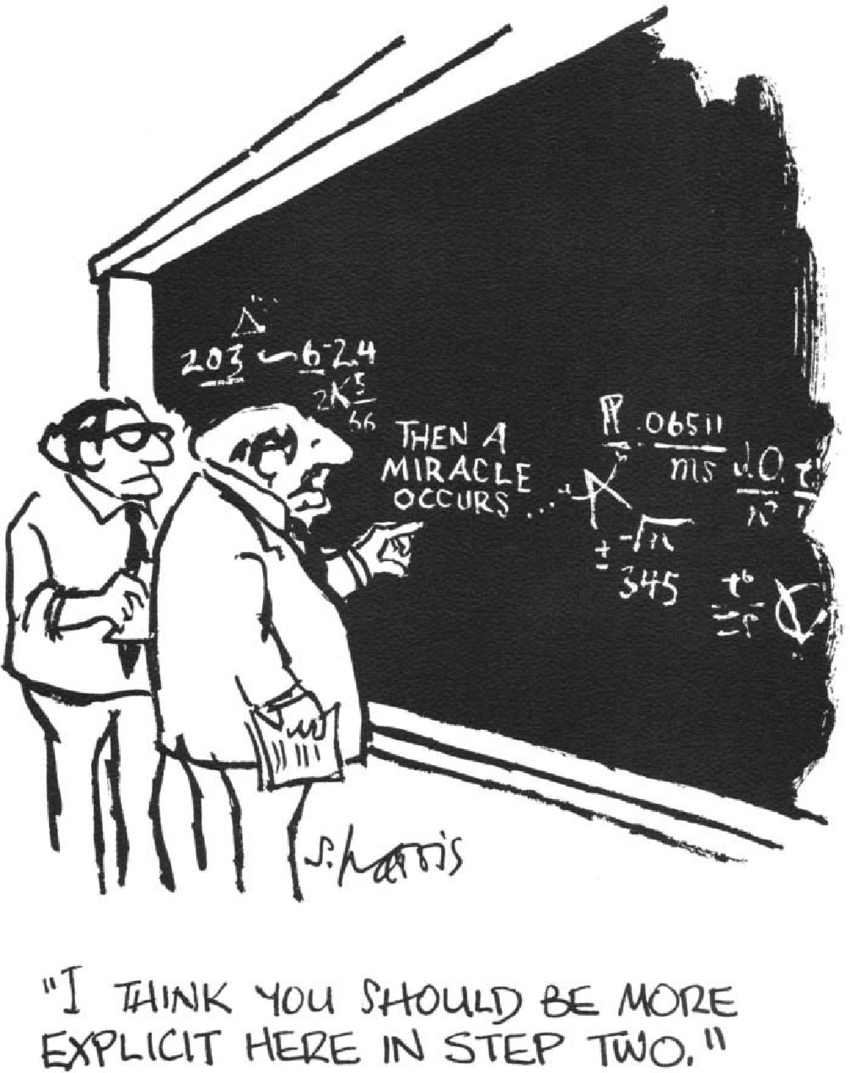 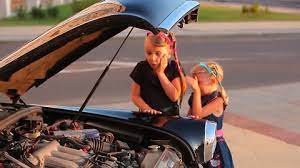 The good news and the bad news about multiple regression…
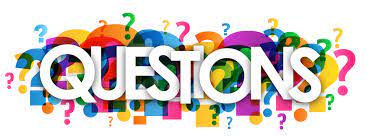 Multiple regression
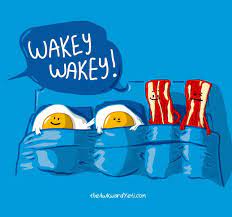 Issues of collinearity
Collinearity is observed when your predictor variables are correlated with one another.
SAT
GPA
30%
IQ
10%
5%
Issues of collinearity
Collinearity is observed when your predictor variables are correlated with one another.
PPM
This is a problem because it’s unclear how to partition the overlapping variance.  Could go to PPM…could go to PPR.  

Solution: partial correlations.
Dates
30%
PPR
10%
5%
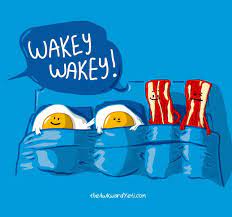 Collinearity
Think about some of the variables from the brief questionnaire you just completed.
Which ones are likely to be correlated with one another?  Why?
What effect do you think that might have on the regression analysis?  In other words, how might it color your interpretation of the results of the regression analysis?
How might you address these concerns, perhaps in a follow-up study?  
How might you address these concerns right now?
[Speaker Notes: 5. Run correlations to check.]
Computing the Regression Equation
Still using least squared method to produce the equation that yields the best estimate of Y (Ŷ).  
Ŷ= β1X1  + β2X2  + β0
Takes into account the covariation of x1 and x2
β0=MY  - β1MX1 -  β2MX2
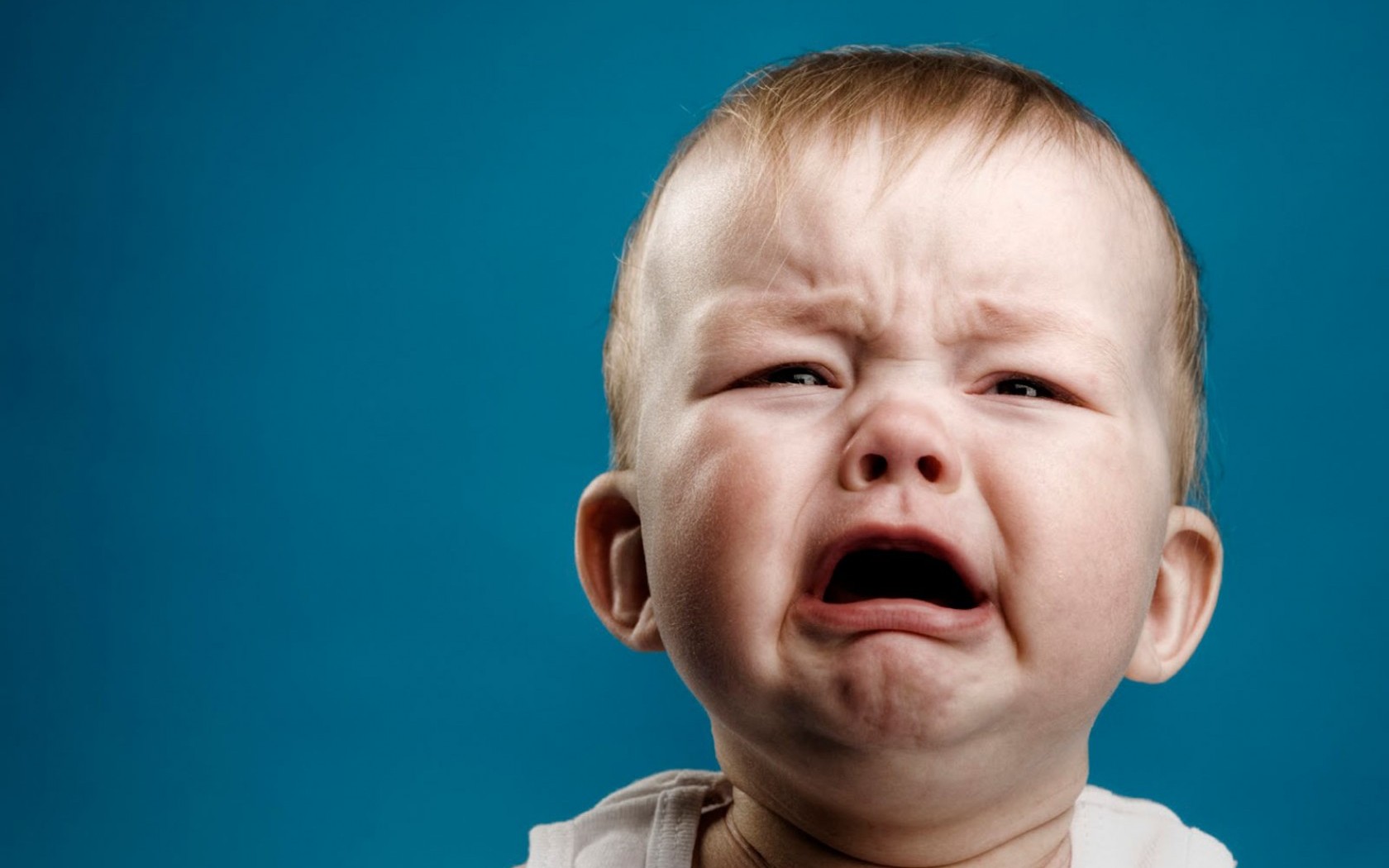 Childhood Memories
Some researchers believe that children have difficulty remembering what they cannot express verbally (especially when their memory is tested verbally).  An experiment was conducted in which 20 children listened to a story.  Six months later, their memory for that story was measured using a 10-question survey.  Their vocabulary was measured using a standard vocabulary test.  If time allowed, the children were read the book multiple times to see if repetitions influenced memory.  Use the data on the following page to calculate the regression equation relating vocabulary and parental education to memory.
Childhood Memories
Childhood Memories
Childhood Memories
Childhood Memories
Childhood Memories
Childhood Memories
Childhood Memories
Final regression equation:
Ŷ= 2.59 + 0.584 X1  - 0.339 X2
Way easier way to do this…
SPSS!!!!
So…let’s check our work!
Multiple Regression in SPSS
Match.com example (from lecture)
Childhood memories (from just a few seconds ago)
Hypothesis Testing For Multiple Regression
1. Does our overall model explain a significant proportion of the variability in Y?
Compute Omnibus F-test

2. Is the slope of each predictor significant?
Follow-up t-tests
Similar to conducting post-hoc tests
ONLY interpret IF Omnibus F is significant
Tells us if slope is likely different from zero in population
Multiple Regression in SPSS
Match.com example (from lecture)

Analyze → Regression →Linear
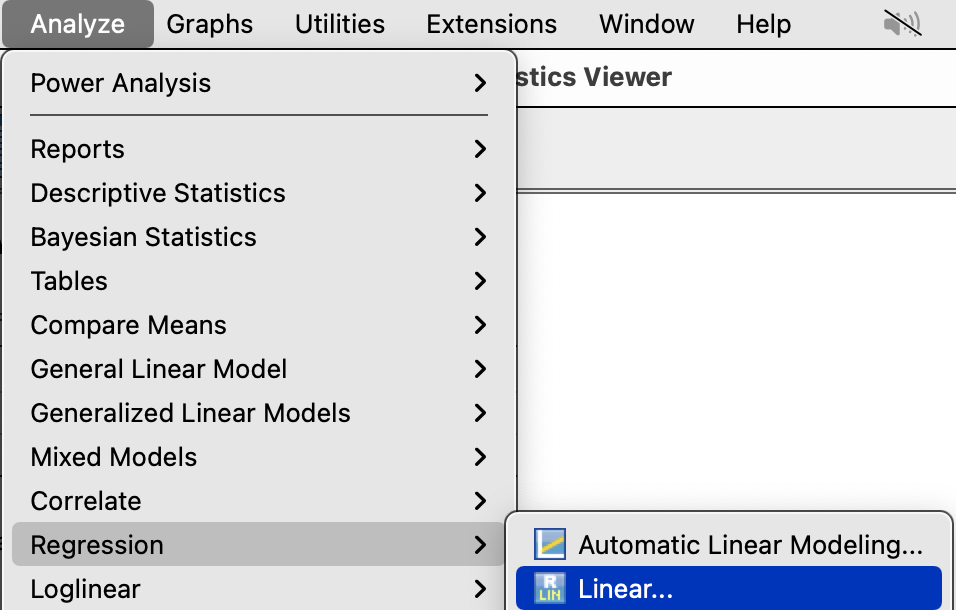 Multiple Regression in SPSS
Identify the
DV
Identify the predictors (IVs)
Slide into the appropriate boxes
Click OK.
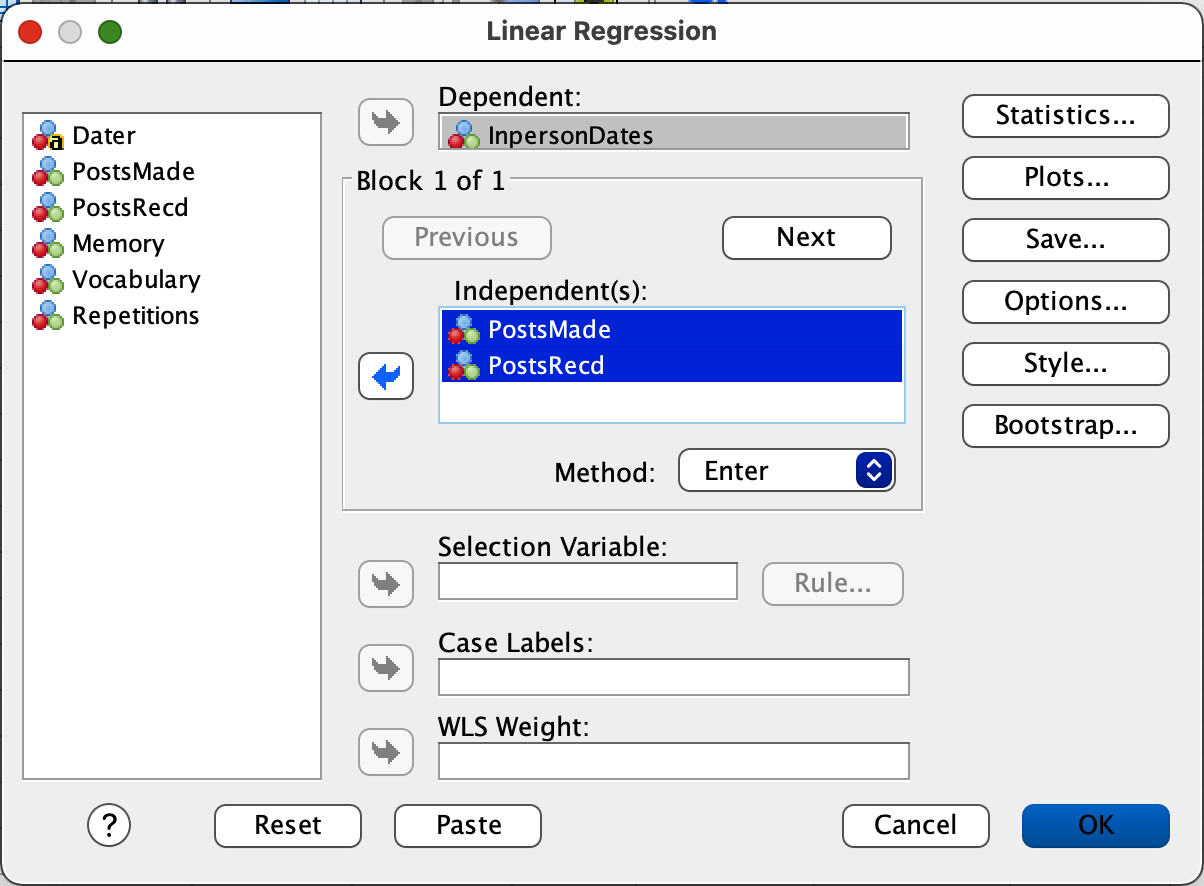 Hypothesis Testing For Multiple Regression
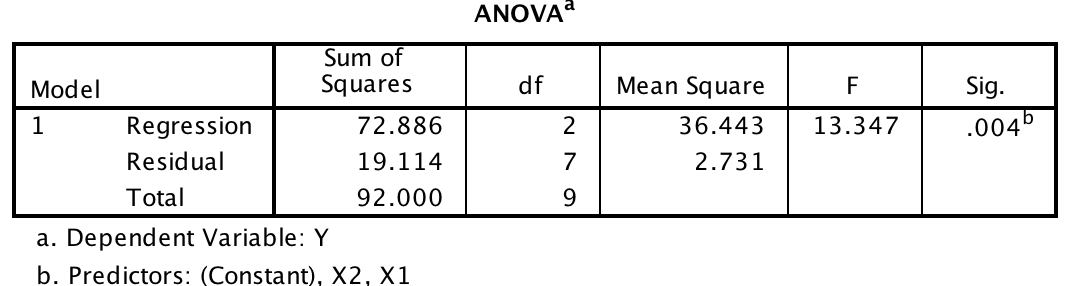 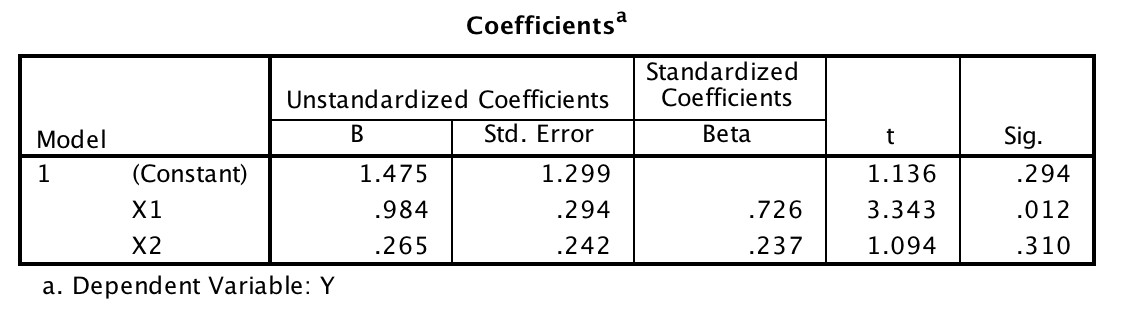 Overall significant effect: F (2, 7) = 13.35, p = .004
Hypothesis Testing For Multiple Regression
1. Does our overall model explain a significant proportion of the variability in Y?
Compute Omnibus F-test

2. Is the slope of each predictor significant?
Follow-up t-tests
Similar to conducting post-hoc tests
ONLY interpret IF Omnibus F is significant
Tells us if slope is likely different from zero in population
Hypothesis Testing For Multiple Regression
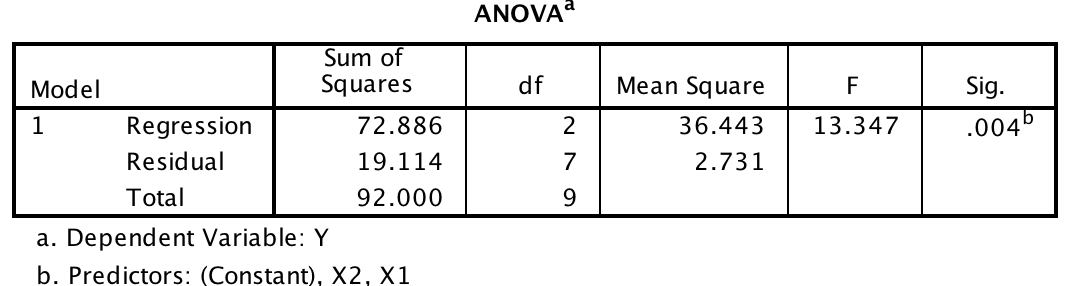 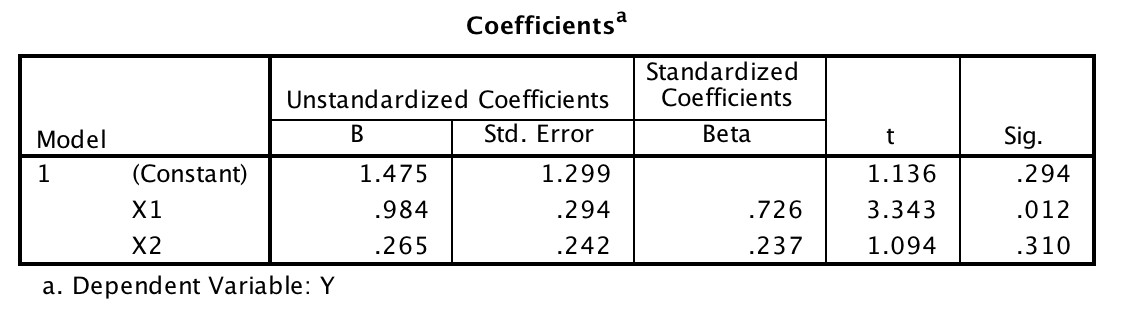 X1 (Posts-made) is a significant predictor of…
X2 (Posts-received) is not a significant predictor of…
…Y (in-person dates)
Hypothesis Testing For Multiple Regression
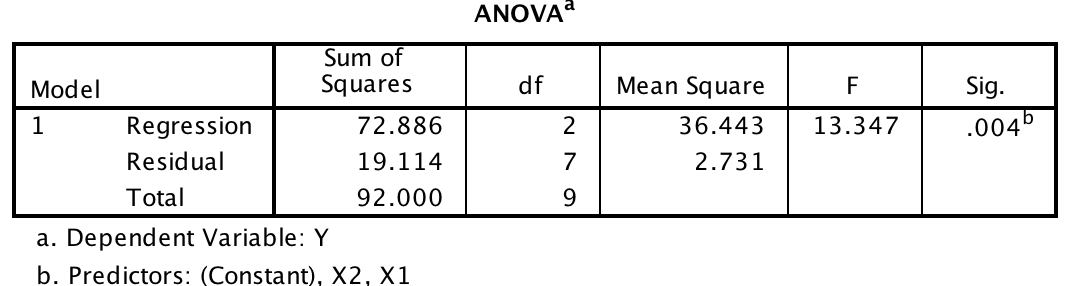 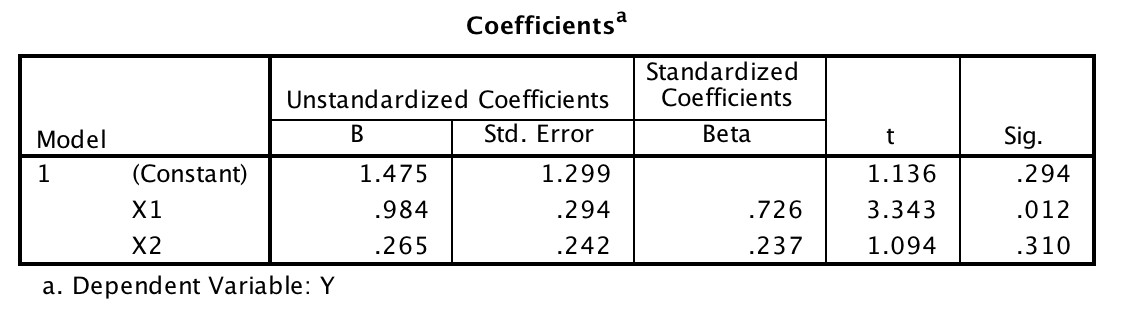 Final regression equation:
Ŷ= 0.9841X1  + 0.2647 X2  + 1.4753
How good is our model?
R2 multiple coefficient of determination: Measure of the proportion of variance explained by our model. 
Also called “multiple R2”
Same idea as with simple regression. 

R2	=	Variability explained by model
		Total variability in the sample 

	=		SSregression
			       SSy
Using SPSS
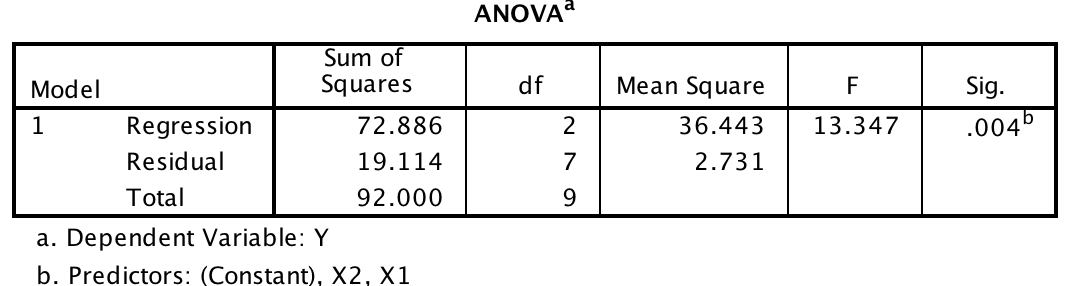 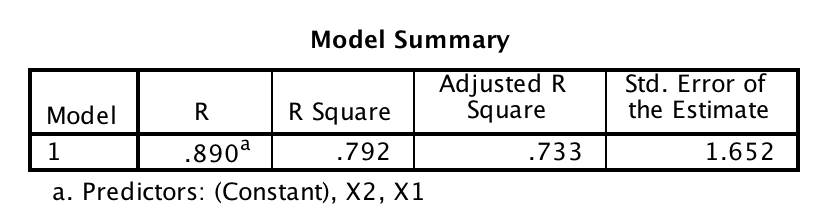 Let’s write this puppy up!
A multiple regression analysis was conducted to determine if posts-made or posts-received predicted the number of in-person dates one participated in.  The overall regression model was significant, F(2,7) = 13.35 p = .004.  The slope parameters indicated that posts-made was a significant predictor of dates (t (7) = 3.43, p = .01), but that post-received was not (t (7) =  1.094, p = .31).  The final regression equation was: Ŷ= 0.984 X1  + 0.265 X2  + 1.475 The model explained 79.22% of the variability in dates received.
Issues of Collinearity…not in the face
We have talked about the problem of collinearity a number of times here, but mostly kind of in the abstract.  I want to use the Match.com data to try to be a little more concrete about the problem.  Here goes….
Issues of collinearity
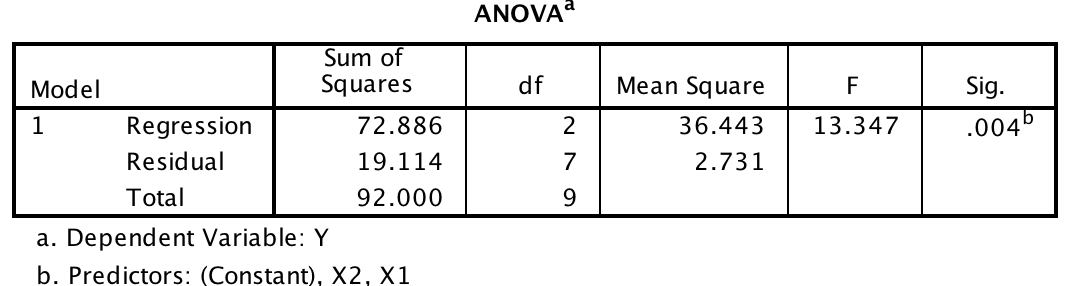 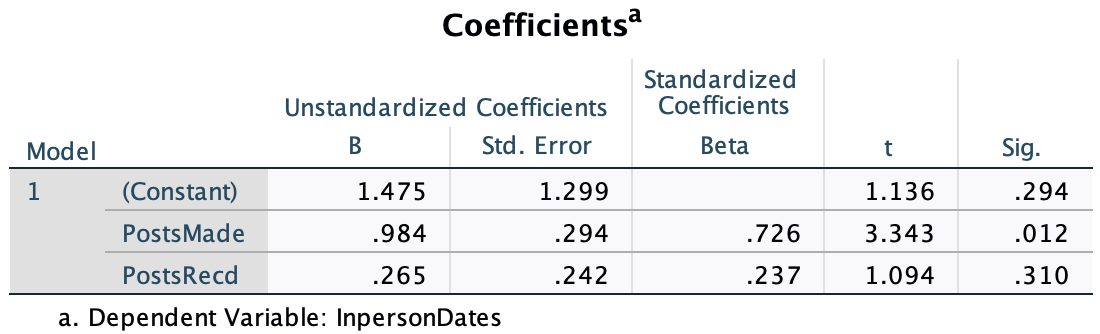 Final regression equation:
Ŷ= 0.9841X1  + 0.2647 X2  + 1.4753
Issues of collinearity
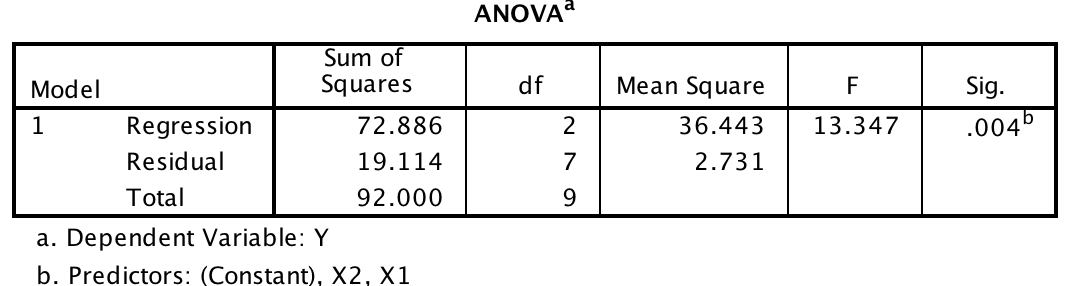 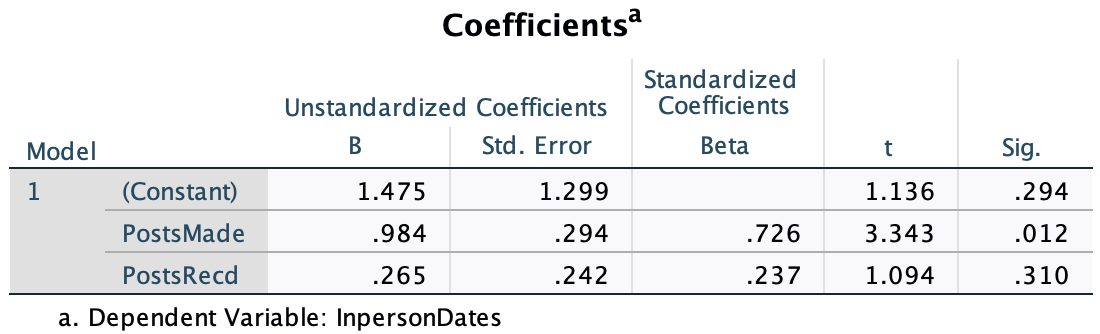 Sig.
Final regression equation:
Ŷ= 0.9841X1  + 0.2647 X2  + 1.4753
Not. Sig.
Issues of collinearityPosts Made:Posts Received:
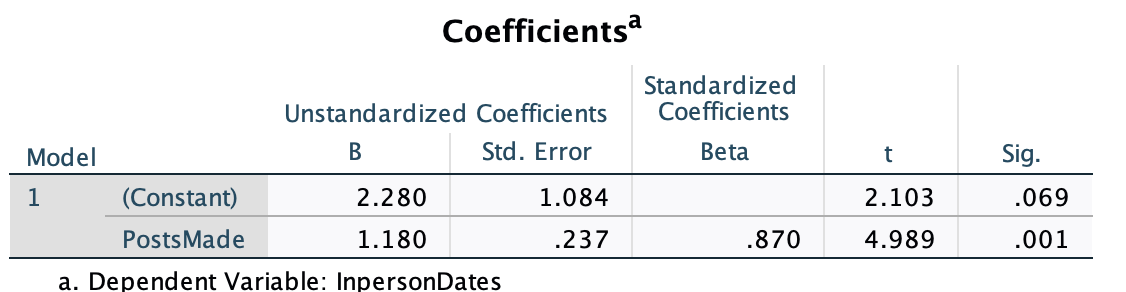 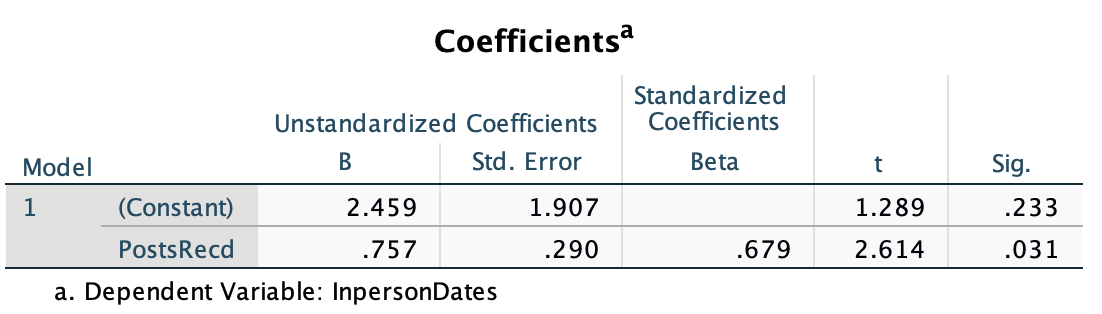 Multiple Regression in SPSS
Childhood Memories example

Analyze → Regression →Linear
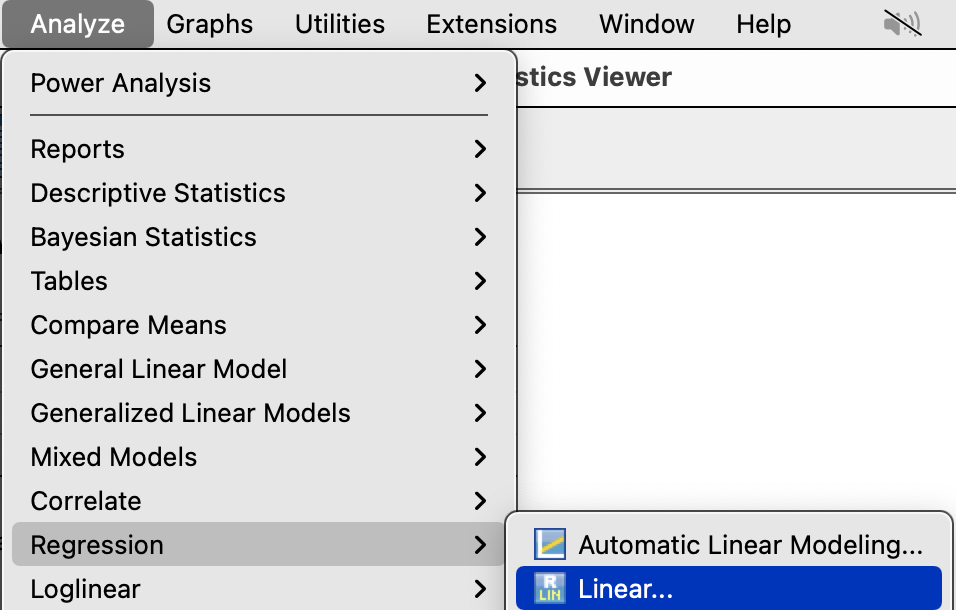 Multiple Regression in SPSS
Identify the
DV
Identify the predictors (IVs)
Slide into the appropriate boxes
Click OK.
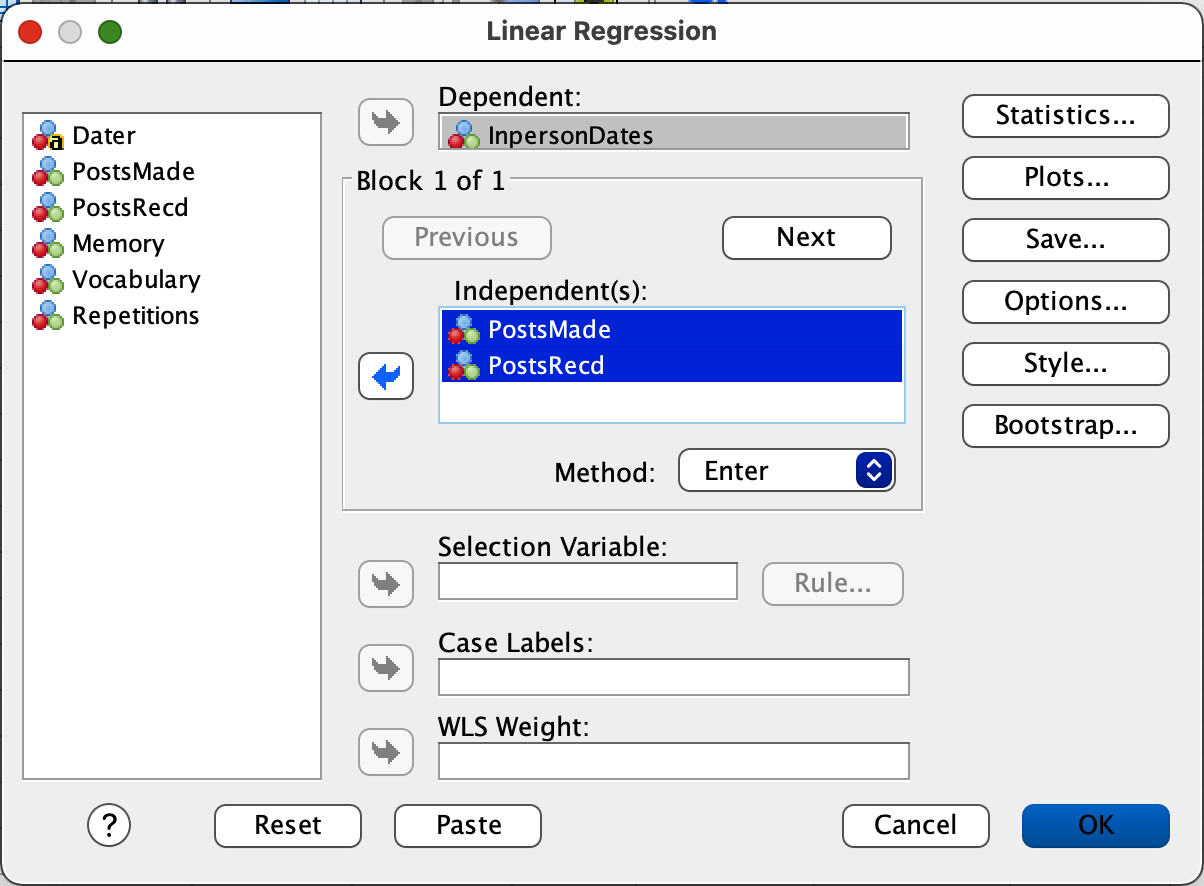 Hypothesis Testing For Multiple Regression
1. Does our overall model explain a significant proportion of the variability in Y?
Compute Omnibus F-test

2. Is the slope of each predictor significant?
Follow-up t-tests
Similar to conducting post-hoc tests
ONLY interpret IF Omnibus F is significant
Tells us if slope is likely different from zero in population
Hypothesis Testing For Multiple Regression
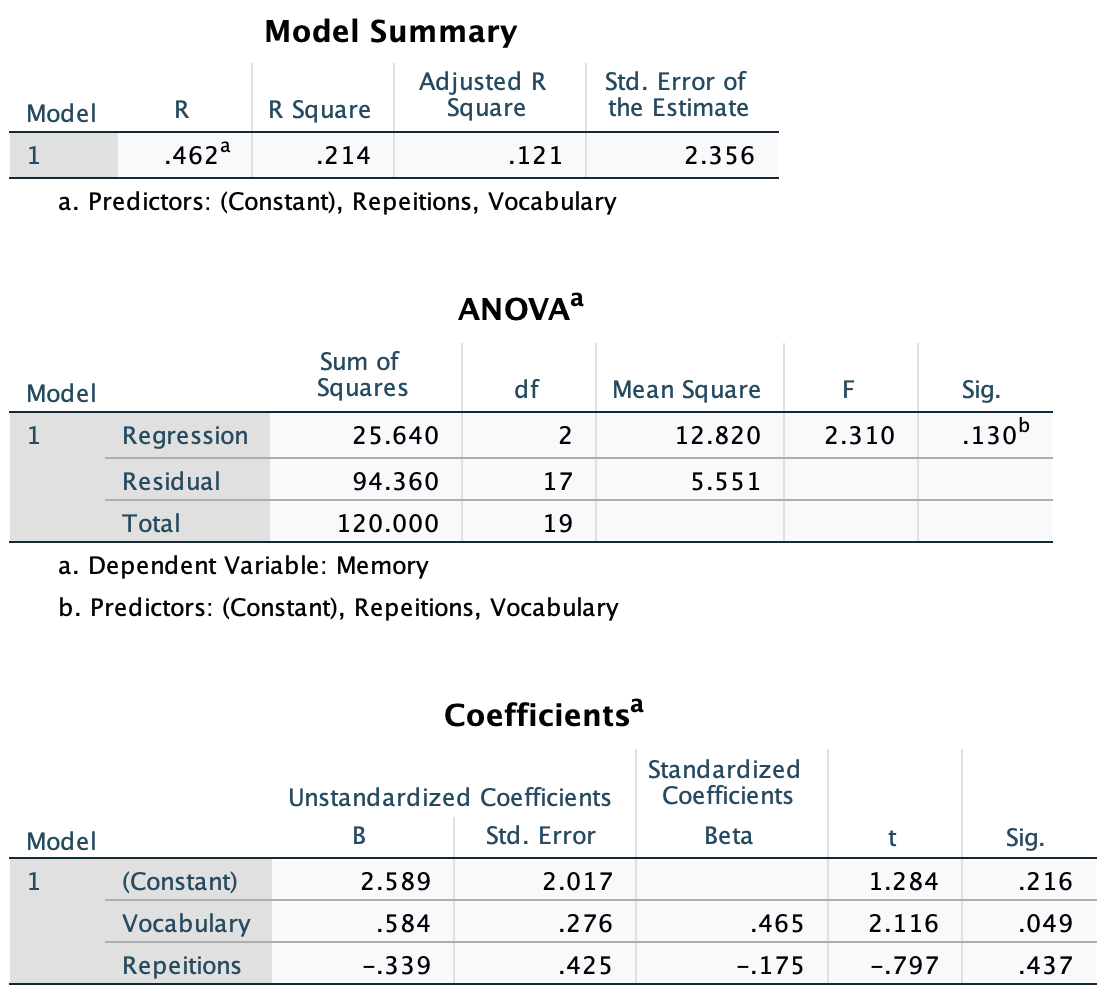 Overall non-significant effect: F (2, 17) = 2.31, p = .130
Hypothesis Testing For Multiple Regression
1. Does our overall model explain a significant proportion of the variability in Y?
Compute Omnibus F-test

2. Is the slope of each predictor significant?
Follow-up t-tests
Similar to conducting post-hoc tests
ONLY interpret IF Omnibus F is significant
Tells us if slope is likely different from zero in population
Hypothesis Testing For Multiple Regression
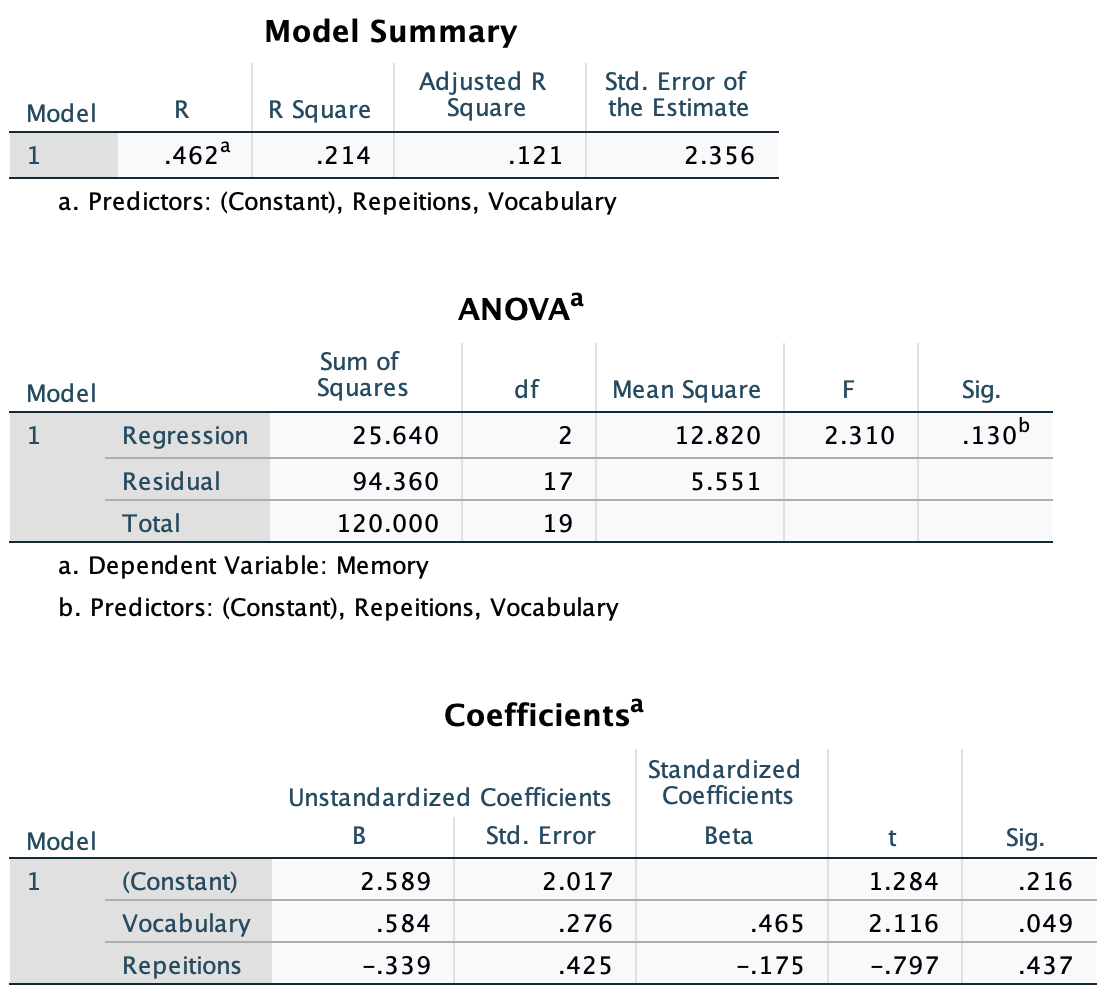 Vocabulary is a significant predictor of…
Repetitions is not a significant predictor of…
…Memory
Hypothesis Testing For Multiple Regression
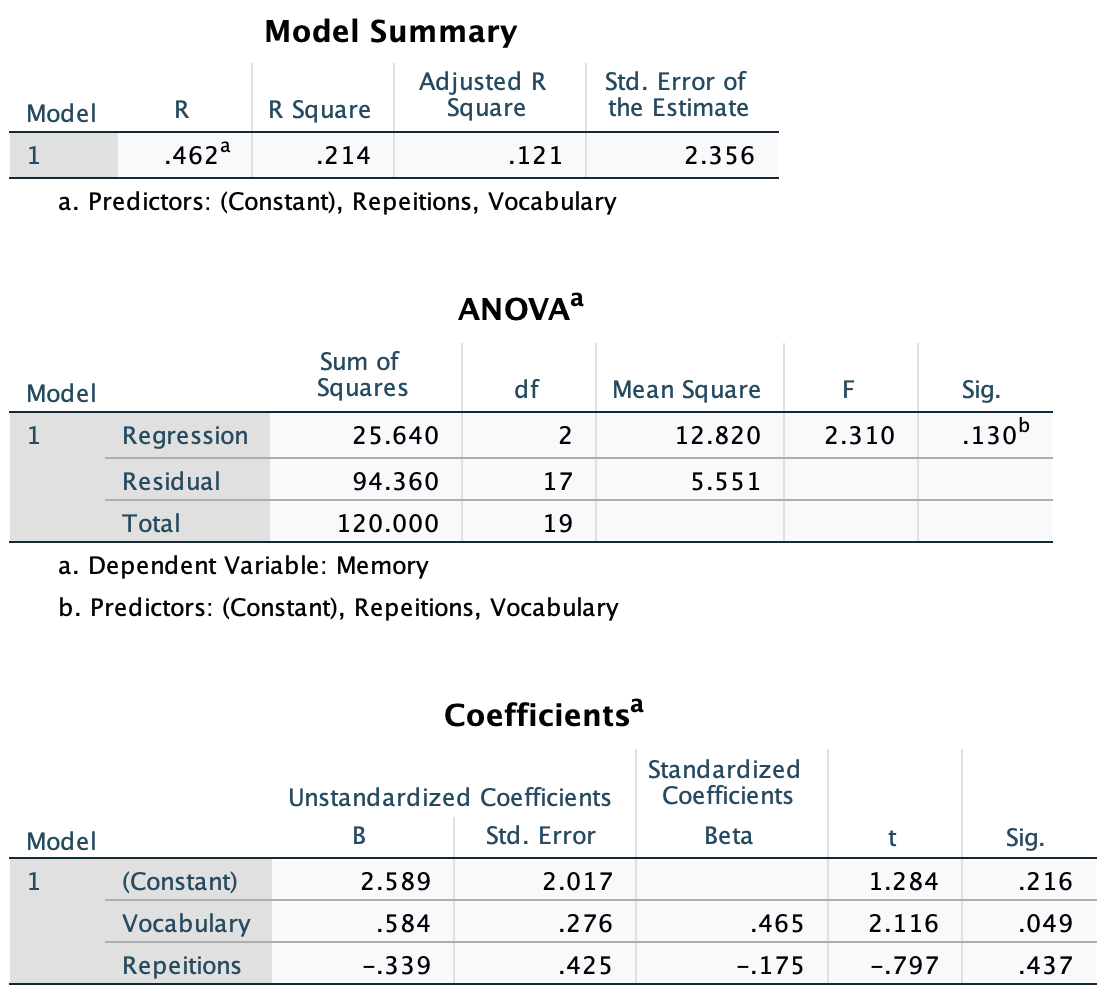 Final regression equation:
Ŷ= 2.589 + .584X1  - 0.339 X2
Hypothesis Testing For Multiple Regression
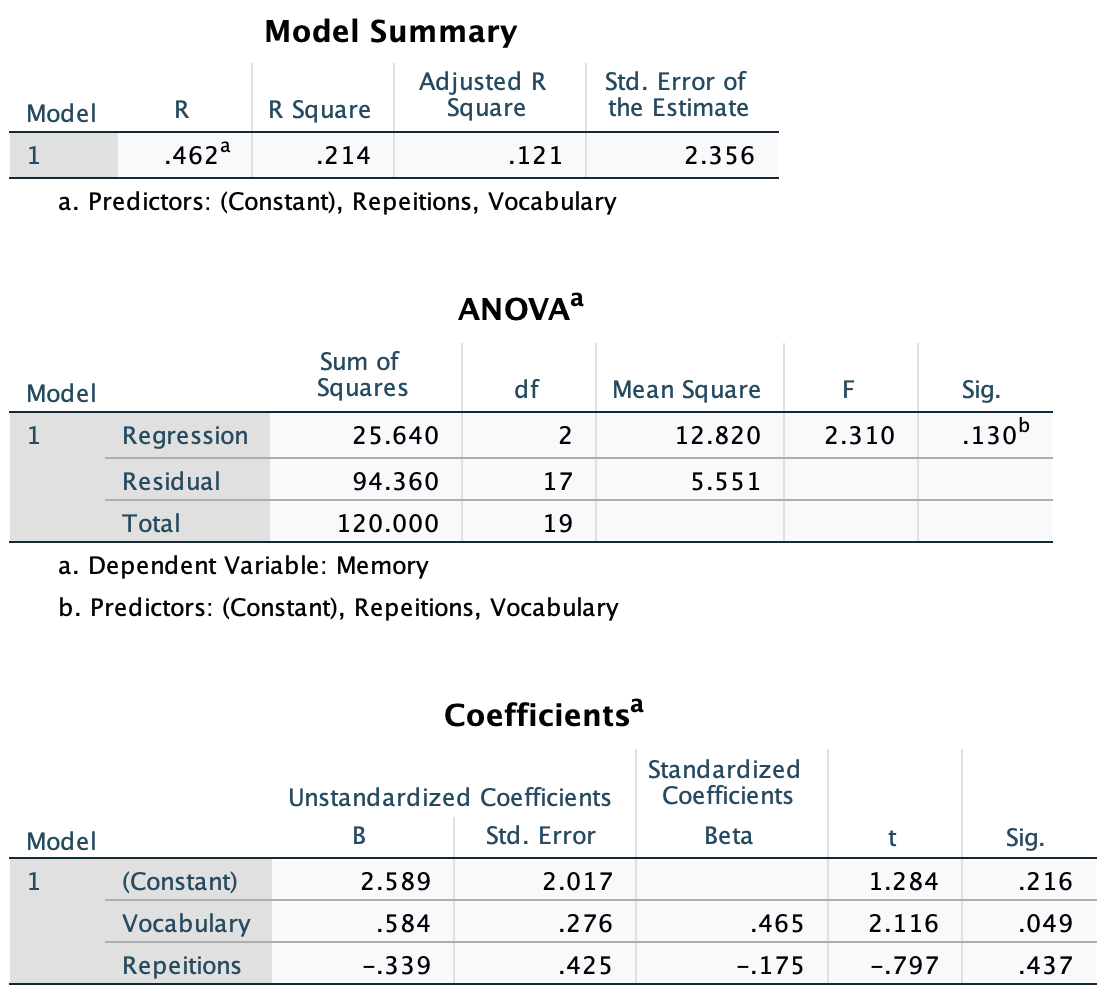 R2 = .214; so we can explain about 21.4% of children’s memories with our predictors.